Iran: Public Opinion on Foreign, Nuclear and Domestic Issues
Iran: Public Opinion on Foreign,  Nuclear and Domestic Issues
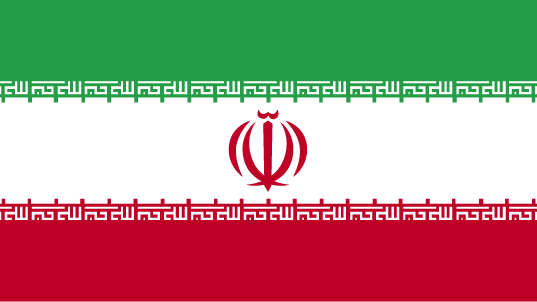 International Peace Institute
With Charney Research
8 December 2010
[Speaker Notes: Now I’ll present a poll from Iran on the critical issues you’re about to discuss: its foreign policy, nuclear weapons, and internal affairs. . 
You may be wondering how we did this. 
It was a national telephone poll of 700 Iranians in early September, done in Farsi from a phone bank in Istanbul.  

To help us understand what Iranians would and wouldn’t talk about when we wrote the questionnaire, we did 10 in-depth telephone interviews with men and women around the country before the poll
There are limitations to this methodology, however, we think the results identify important trends in a reliable way: 85% of Iranians have phones, and telephone polls there have matched data we can verify.   
I’ll speak in more detail on our methods in the question section or after the presentation if you like.]
Summary
Key findings from national telephone survey of 702 Iranians between August 30 and Sept 7, 2010 include:
Iranians divided on government’s performance.
Dissatisfied with economy.
Worry over sanctions and isolation.
Want to focus on domestic affairs. 
Favor closer ties to the West.
Rising tensions sparked hostility toward the US, Europe and UN.
Favor nuclear arms and do not want to back deals to halt enrichment.
Independent polls do not contradict official turnout of 2009 election, which gave around 60% of vote to Ahmadinejad.
Support to religious institutions remains substantial but majority expect democratization.
[Speaker Notes: Iran is deeply split – over the government; whether it allows free speech and rule of law; and whether it should enforce morality.
Incomes have stood still or fallen, causing discontent, though Iranians perceive opportunities to better their lives and hope that they will.  
They are concerned about the effects of sanctions and the country’s international isolation. 
They want to improve Iran, not the Middle East or the Muslim world. 
They want closer ties with the West, including support on human rights, aid to NGOs. 
There is growing hostility to the US and Europe, with America now seen as a greater threat than Israel, but Iranians say neither intends to attack.  
There is broad support for acquiring nuclear weapons and little for deals to end enrichment. 
The opposition has the support of about a third of Iranians, the government about 60% at the time of the 2009 election. 
Anxious Iranians backed the post-election crackdown and accept the theological foundations of the regime, but think it will democratize more.]
Iran’s public is sharply split on government’s performance.
How would you rate the work of the national governmentexcellent, good, fair, or poor?
Demographic Differences (Excellent / Good rating)
50%
48%
Excellent
Fair
Good
Poor
[Speaker Notes: Iranians are deeply divided on their government: as you see on the left, half rate it positively; just under half say it’s done a fair or poor job.
Interesting to note – there were almost no “don’t knows” on this issue – Iranians were willing to speak.
This split matches real social divisions, which you see on the right.
Government’s strongest support is among poorly educated and older men, in rural areas, and in the Southwest.  
It’s weakest among urban and educated women, in the big cities, and in Tehran and the Northwest. 
There are sharp political differences too.  
Government critics are unhappy with their household’s financial status; want Iran to focus on domestic problems; and think Iran lacks freedom, opportunity, the rule of law, and hope. 
Supporters say the opposite on each point. 
In short: our poll reveals a deeply divided society.]
Iranians divided on presence of free speech, rule of law and desirability of morality police.
Do most people that live in the area where you live feel free to express their political opinions?
Do most people that live in the area where you live feel the laws and rules are set, clear, and fairly enforced?
Some people think we should abolish the morality police.  Would you strongly support, somewhat support, somewhat oppose or strongly oppose this?
[Speaker Notes: We see more of those divisions here: Iranians are almost evenly split on whether they are free to speak about politics; whether Iran has the rule of law; and whether the morality police should be abolished. 
Views on these issues are connected: people unhappy on one tend to be unhappy on the others. 
Those dissatisfied also are favorable to reformist opposition figures like former presidential candidates Moussavi and Karroubi and ex-presidents Khatami and Rafsanjani. 
Thus, Iranians are sharply split on basic issues about their government.]
Most Iranians face stagnant or shrunken income and are economically discontented.
Would you say your and your family’s economic situation have in general gotten better, gotten worse, or are about the same as compared to four years ago?
How would you describe your household’s financial situation?
85%
15%
Excellent
Fair
Good
Poor
[Speaker Notes: This slide shows Iran’s economic problems.   
On the left: three-fourths of Iranians say their incomes have shrunk or remained the same since 2006. 
Moreover, the proportion saying they are worse off has steadily risen over the past 18 months, to 33%. 
The biggest losers have been over-50s and young people without high school diplomas.  
And on the right we see that Iranians are not happy with their household income: fully 85% call it fair or poor and one-third say they are poor.
 
So:  Iranians are hurting economically.]
Iranians feel they have opportunities to improve their lives.
Do most people where you live…
[Speaker Notes: It’s important to note, however, some positives: Iranians feel they have opportunities and hope. 
The left shows that some 54% say they have opportunities to improve their lives; only 38% disagree. 
On the right we see that by two to one, they say the have hope for the future.  
On both issues, those most likely to voice discontent include people with college education, strong reformists, and opponents of nuclear weapons. 
But most Iranians, despite today’s economic disappointments, say their society offers them a chance for the future.]
Iranians concerned about economic sanctions and international isolation.
What would you say is the biggest problem that Iran faces outside our borders?
Sanctions / Isolation: 53%
[Speaker Notes: Turning now to foreign relations: Iranians are worried by the sanctions and isolation that they face, although they are divided over the consequences. 
Economic sanctions are seen as Iran’s biggest foreign problem, then territorial integrity, relations with the west, development, and Iran’s image.   
Altogether, a majority – 53% -- considers sanctions, relations with the West, or Iran’s poor image its biggest problem.  
Not surprisingly, the Iranians most concerned with threats to the territory are those who see an Israeli or US attack as a possibility.]
Iranians split on impact of sanctions on economy.
As you may know, Iran is currently under sanctions for enriching uranium.  Would you say these sanctions are having a lot of negative impact, some negative impact, little negative impact, or no negative impact on our country’s situation?
47%
45%
45%
[Speaker Notes: Iran splits down the middle on whether the sanctions are hurting the economy, which we see here.  This was soon after new UN sanctions passed in June. 
Views on the impact of sanctions are linked to political attitudes: government critics and reformists see them as hurting, government fans and conservatives do not.  
Sanctions and isolation have gotten Iranians’ attention – but may not have convinced many they are having an impact.]
Iranians weary of seeking leadership in Middle East and Muslim world.
Do you think that Iran should focus more on…
[Speaker Notes: Iranians want to deal with their internal problems, rather than claiming leadership abroad.
Across the broader Middle East and in the West, there is a general perception that the Iranian leadership is seeking dominance and hegemony in the region.  I am neither supporting nor denying this claim, but the perception exists that Iran has an imperial agenda. 
By almost identical margins, of over two to one, they say their country should focus more on solving domestic problems than becoming the Middle East’s leading power or a leader in the Muslim world. 
There is majority agreement on these points in all social and political groups in the survey.   
The Iranian people don’t hunger to lead the region or the worlds’ Muslims.]
Most Iranians aspire to closer ties with West and want Western help on human rights and civil society.
Here are two views.  Which is closer to your view? The best way to solve our country’s problems is to…
Here are some things it’s been suggested the West should do. Let me know how you feel about each. The West should…
[Speaker Notes: Iranians want better relations with the West – and offer several suggestions of what they’d like from it. 
They say closer ties to the West would do more for Iran than reduced ties, by a massive 67% to 22% margin. 
55% want the West to speak out about human rights violations in Iran, and half favor aid to Iranian NGOs.   
These measures got stronger support from men, especially college-educated men, and people warmer to the US and UN.  
One-third also wants more uncensored TV news broadcasts.   Since foreign broadcasters like BBC and VOA only reach one-fifth of Iranians today, almost twice as many would like to see them as currently do. 
So Iranians are open to closer ties and would welcome some steps the West could take to promote change in Iran.]
Growing anti-American sentiment and widespread criticism of Europe and the United Nations among Iranians.
United States
Europeans and the UN
[Speaker Notes: However, hostility to the US is up sharply, while Europe and the UN are also viewed negatively, if less so. 
As tensions have increased, pro-American sentiment fell from 34% in 2008 to just 8% in our poll, when almost nine in ten were hostile. 
There were no pockets of positive feeling to America in our poll. 
The UN and Europeans had favorable ratings in the 30s, though unfavorable ratings were higher in both cases.   
Europeans and the UN were both better liked by those with high school or more education.  The UN also had support from ideological middle-of-the roaders and supporters of the nuclear deal proposed by Turkey.  
But despite the desire for Western ties, Europe, the UN, and especially America are all unpopular in Iran today.]
US perceived as more of a threat than Israel, but Iranians do not believe either will strike nuclear facilities.
Iran’s greatest threat in the region
Likelihood of an Israeli or US attack if Iran continues with its nuclear program
76%
15%
18%
61%
2%
May 2009
Sept 2010
[Speaker Notes: With the nuclear dispute, the “Great Satan” has come to be seen as a greater threat to Iran than Israel, but Iranians think both are bluffing about attacking its nuclear plants. 
Now, as the left shows, 68% call America the greatest threat, just 4% Israel – a complete turnabout from just 18 months ago. This is when Israel was rated a bigger threat than America.  
On the other hand, Iranians say they don’t take seriously Israeli and American threats to bomb their nuclear facilities, we see on the right.  Just 18% called an attack likely, three in four said it is unlikely (and 61% very unlikely). 
Iranians are focused on the “American threat” – but they don’t think it will take the form of military attack.  A possible military option is not now a deterrent for a majority of the population. 
So, when US officials state that all options are on the table, a significant majority of Iranians do not believe so.]
Iranians support aid to Hamas and Hezbollah.
Do you strongly support, somewhat support, somewhat oppose or strongly oppose Iran’s financial and military aid to Hamas in the Palestinian Territories and Hezbollah in Lebanon?
68%
29%
[Speaker Notes: Aid to Hamas and Hezbollah is popular with Iranians: Seven in ten support the aid; just three in ten oppose it.  
Even after we informed respondents of the estimated amounts of aid, most still favored it, 57% to 37%. 
Opponents of the aid included critics of government and of nuclear weapons development and Iranians who think want their country to focus on domestic needs.]
Iranians would accept a two state accord between Palestinians and Israelis.
If the Palestinians make a two-state agreement to live in peace with Israel, would you strongly favor, somewhat favor, somewhat oppose of strongly oppose Iran accepting the agreement?
58%
36%
[Speaker Notes: However, Iranians are willing to accept a two-state agreement between the Israelis and Palestinians by just as large a margin, 58% to 36%. 
Opposition is concentrated among conservatives, the minority seeking reduced ties with the West, and men under 35.
Thus, despite their support for resistance groups, most Iranians are not die-hard opponents of Israel – they would accept a two-state solution.]
Majority of Iranians support the development of nuclear weapons.
Do you support or oppose Iran developing and possessing nuclear weapons?
[Speaker Notes: There is now a broad consensus in Iran favoring developing nuclear weapons. 
The increase in support is striking.  As international tension has increased, it has risen from a narrow majority to seven in ten, with just two in ten opposed.   
This is 20 points more than before the 2009 Iranian election.  
The sharpened confrontation has caused Iranians to rally around the flag. 
A majority of every demographic and ideological group in the poll supported the program.  
This included reformists, 2009 opposition voters, and even those with pro-American views.    
There is not much dissent on this issue at this point.]
Most Iranians not much interested in making deals over nuclear program.
The “Grand Bargain”:  Suspension of enrichment and concessions on Hezbollah, Hamas, Iraq, and Afghanistan by Iran in return for guarantees of  non-aggression, and end to sanctions, WTO membership and the restoration for normal relations with the West.
The Turkish/Brazilian deal:  Iranian enriched uranium sent to Turkey in exchange for nuclear fuel for a research reactor, which would slow but not halt the nuclear program and allow further talks.
55%
39%
34%
27%
27%
17%
[Speaker Notes: There is not much public support for deals to curb Iran’s nuclear program now.  
We tested views of the “Grand Bargain” President Khatami sought in 2003 – an end to sanctions, WTO membership, security guarantees and normalization in return for an end to enrichment, free access for nuclear inspectors, and concessions on Hezbollah, Hamas, Iraq, and Afghanistan.  It went down by two to one, 55% to 27%.
We also tested the recently-proposed Turkish deal to slow the program by sending half the low-enriched uranium abroad.  It was opposed, 39% to 34% in favor, with over one-fourth of the public unsure about it.  
There was more support for a deal among younger, better educated women and young urban men, those favorable to the US or UN, or those opposed to aid to Hezbollah and Hamas, and also, surprisingly, conservatives.  
Support for both deals is stronger among those who think sanctions are hurting or that there is a chance of a US or Israeli attack. 
But not enough Iranians think that to produce a majority for either deal.]
Former presidents Khatami and Rafsanjani enjoy broad popularity. Green Movement, Moussavi, and Karroubi are favored by 25-35%.
[Speaker Notes: Our polling suggests that former presidents Mohammed Khatami and Hashemi Rafsanjani are widely popular, while major opposition leaders and the Green Movement are favored by 25-35%. 
Ex-presidents Rafsanjani and Khatami were liked by 68% and 63% respectively.  In choosing Moussavi rather than Khatami, the opposition did not choose its strongest candidate. 
Defeated presidential candidate Mir-Hossein Moussavi was seen favorably by 36%, fellow reformist candidate Mehdi Karroubi by 37%, and their Green Movement by 25%. 
But in general, around one-third of the populace consistently favors the opposition.]
Independent polls show large turnout similar to official election returns.
Did you vote in the June 2009 presidential election?
[Speaker Notes: There is clear evidence from four post-election polls of a high turnout in last year’s presidential election.   
Even opposition voters confirmed that they voted.  We know this because our turnout figure of 86% matched both the official turnout figure of 85% very closely.   You see this on the right. 
Three other independent post election polls from Globescan, the University of Maryland and World Public Opinion found the same.  
So: The polls show that there was a high turnout – one that matches the official result.
But who did the Iranians actually vote for?]
Around 60% say they voted for Ahmadinejad in 2009 election.
Who did you vote for in that election?
[Speaker Notes: Although there were widespread charges of fraud all the post-election polls show that around 60% of the people who were interviewed say that they voted for Ahmadinejad in 2009, close to the official and much-disputed figures. 
Four separate post-election polls, two right after the vote last June, one last September, and ours this September, all found similar results. 
Ahmadinejad got between 55% and 61% of the vote in all of them, close to his official score of 63%. 
The opposition took 35% to 42% of the vote – close to the official result of 37%.  It’s also consistent with the proportion favorable to the opposition, as we saw.  
It’s true that in the June 2009 polls, both Ahmadinejad and opposition voters said for whom they voted, while by our poll only Ahmadinejad voters did: most opposition voters refused to say for whom they voted.]
Most Iranians support government’s crackdown on opposition.
Do you feel that the government crackdown on the opposition after the election…
[Speaker Notes: Now let’s turn to after the election when Iran grabbed the world’s attention.
Iranians have developed distaste for upheaval and chaos; they favored the post-election repression.  
Three-fifths of Iranians felt their government did the right thing when they cracked down on the opposition in the streets after the election, as the chart shows. 
Just one-fifth said the government went too far.  
The strongest support for the crackdown came from younger and less educated women, as well as self-described conservatives.  
Opposition came from the better-educated, particularly men and older people, cities over 1-million, and opponents of the nuclear program.]
Iranians feel that restrictions needed to protect Islam and Iran.
Which of these is closer to your view – we need controls to protect Islam and Iran from its enemies; or we need more democracy, freedom and the rule of law?
[Speaker Notes: Support for repression was not just a one-off reaction.
Iranians also want checks on the opposition.  
We asked whether Iran needed controls on opposition or more democracy and rule of law.   
Results were fairly similar to the response to the post-election crackdown: 51% supported controls. 
Just one-third said more democracy and freedom were needed instead.  The same proportion favorable to the opposition.
The majority of Iranians – including the self-described “middle” group – favors controls.]
Iranians support theocratic foundation of government but expect change and further democratization.
Who should make final decision on issues?
Do you expect that the elected President and Majlis will make the final decision on issues within the next ten years?
[Speaker Notes: Iranians accept the notion of theocratic influence in government – but they do expect elected officials to gain in influence. 
By a margin of five to three, Iranians say they believe the theologians – the Supreme Leader and Guardian Council – should make the final decisions. 
One-third say the elected president and parliament should do so. 
Support for religious rule is stronger among older and less educated men, small town residents, and conservatives, the bedrock of government support.   
Opposition centers among 18-24 year olds, those who say the last election wasn’t completely fair or that Iran needs democracy, not controls, those who say sanctions are hurting, and those who fear a US or Israeli attack.  
However, the majority – 53% -- expect the elected bodies to acquire the final say within the next decade.  Only 22% believe the theocrats will remain in control.]
Summary
Key findings from national telephone survey of 702 Iranians between August 30 and Sept 7, 2010 include:
Iranians divided on government’s performance.
Dissatisfied with economy.
Worry over sanctions and isolation.
Want to focus on domestic affairs. 
Favor closer ties to the West.
Rising tensions sparked hostility toward the US, Europe and UN.
Favor nuclear arms and do not want to back deals to halt enrichment.
Independent polls do not contradict official turnout of 2009 election, which gave around 60% of vote to Ahmadinejad.
Support to religious institutions remains substantial but majority expect democratization.
[Speaker Notes: So, here again are the main findings.]
Methodology
We conducted 702 telephone interviews in Iran between August 30 and September 7, 2010.  Some questions were asked to only half the sample.
The margin of error is 3.5% for the whole sample and 5% for half samples.
Respondents were a representative sample of the Iranian adult population. The results are weighted to match Iran’s demographics.
85% of Iranians have telephones. 
Tracking data from earlier national telephone polls:
WorldPublicOpinion.org polls taken in December 2006 and September 2009.
Globescan and University of Maryland polls taken in June 2009.
Terror Free Tomorrow polls taken in June 2007, February 2008 and May 2009.